KSIĄŻ  CAI3*   plan
Street
Og 1,5,9,10,13,14,17,21,24
5 km
3
3 km
5
4 km
Warm up Dressage
4
2
7
Start B
2 km
7 km
Finish B
1
8
Og 20
8 km
1 km
300 m
Og 2,3,6,7,11,15,18,22,25
6 km
6
Og 4,8,12,16,19,23,26
Forest
KSIĄŻ  CAI2*   plan
Street
Og 1,5,9,10,13,14,17,21
5 km
3
3 km
5
4 km
Warm up Dressage
4
2
7
Start B
2 km
7 km
Finish B
1
Og 20
1 km
Og 2,3,6,7,11,15,18,22
6 km
6
Og 4,8,12,16,19,23
Forest
KSIĄŻ  CAN N   plan
Street
Og 1,5,9,10,13,14,17
3
3 km
5 km
5
4 km
Warm up Dressage
4
2
Start B
2 km
Finish B
Og 20
1
1 km
300 m
6 km
Og 2,3,6,7,11,15,18
6
Og 4,8,12,16,19
Forest
KSIĄŻ  CAN   L   plan
Street
Og 1,5,9,10,13,14,17
3
3 km
5 km
5
4 km
Warm up Dressage
4
2
Start B
2 km
Finish B
1
1 km
300 m
Og 2,3,6,7,11,15,18
Og 4,8,12,16,19
Forest
Obstacle/Przeszkoda No 1  - CAI + ZK Książ 15.06.2019
B
D
E
A
C
E
C
F
1 X knockdown
CD: Marek Zaleski POL
Obstacle / Przeszkoda  No 2 – CAI+ZK Książ 15.06.2019
F
C
B
A
D
C
B
E
2 x knockdown
CD: Marek Zaleski  POL
Obstacle / Przeszkoda No 3 – CAI + ZK Książ 15.06.2019
C
B
F
D
A
E
4  X   knockdown
CD: Marek Zaleski  POL
Obstacle / Przeszkoda  No 4 – CAI + ZK Książ 15.06.2019
E
A
C
F
B
D
2 x knockdown
CD: Marek Zaleski  POL
Obstacle / Przeszkoda  No 5 – CAI + ZK Książ 15.06.2019
F
B
C
E
A
2  X  knockdown
D
CD : Marek Zaleski
Obstacle /Przeszkoda No 6  - CAI + ZK N Książ 15.06.2019
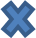 A
C
E
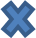 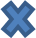 F
D
B
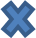 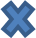 7 x knockdown
CD : Marek Zaleski POL
Obstacle / Przeszkoda  No 7 – CAI  Książ 15.06.2019
D
B
F
C
A
E
4 x knockdown
CD : Marek Zaleski  POL
Obstacle / Przeszkoda  No 8 – CAI3* Książ 15.06.2019
E
A
F
D
C
B
2 x  knockdown
CD : Marek Zaleski   POL